Office of the Montgomery County Engineer
MOT-SHOUP MILL-14.66SHOUP MILL ROAD IMPROVEMENTPID 110332, JOB NO. 2018-20
PROJECT LOCATION
N
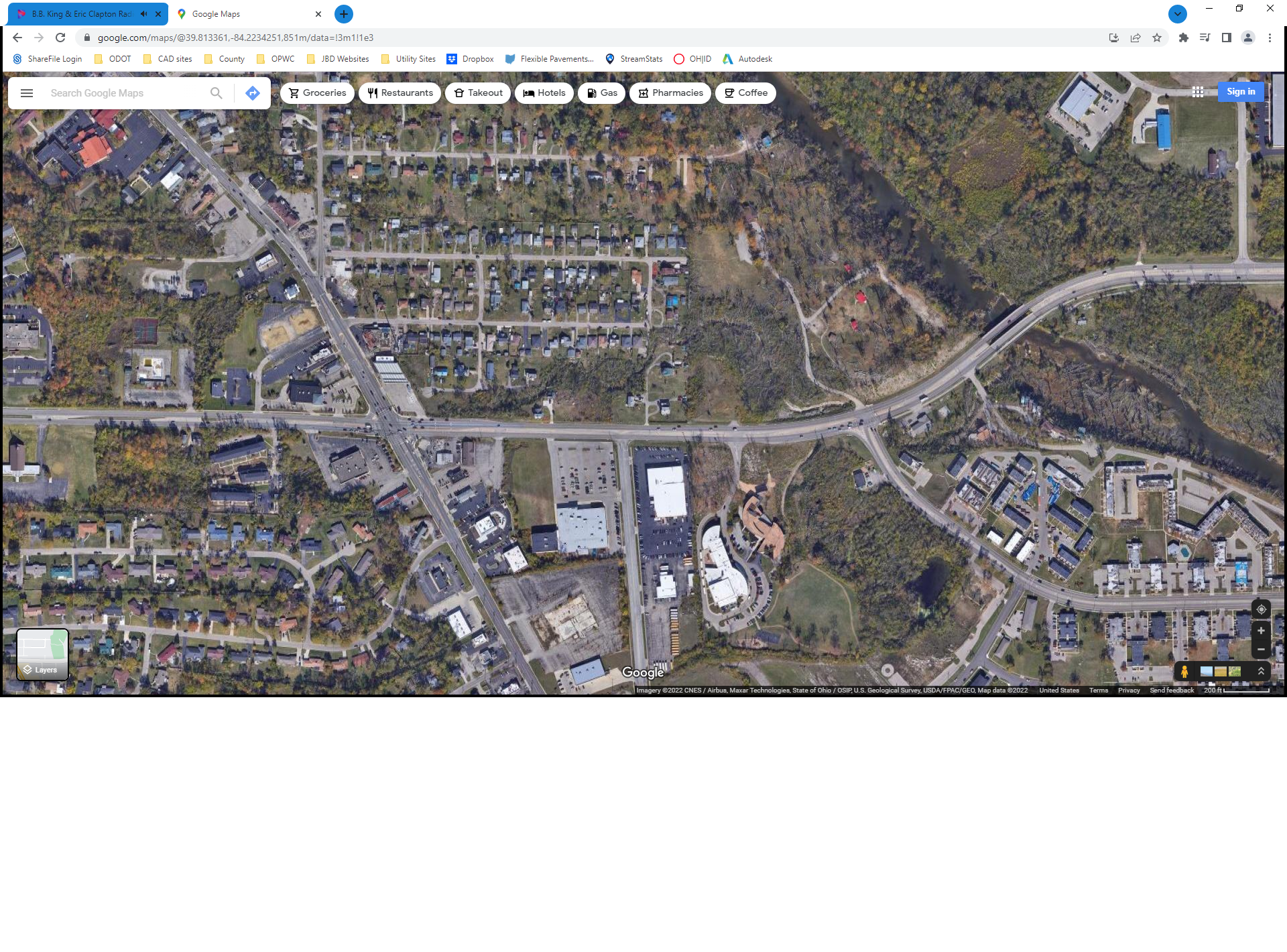 STILLWATER RIVER
SINCLAIR PARK
CONSTRUCTION LIMITS
SHOUP MILL ROAD
SUE ANN BLVD.
RIVERSIDE DRIVE
SR 48
PROJECT CORRIDOR
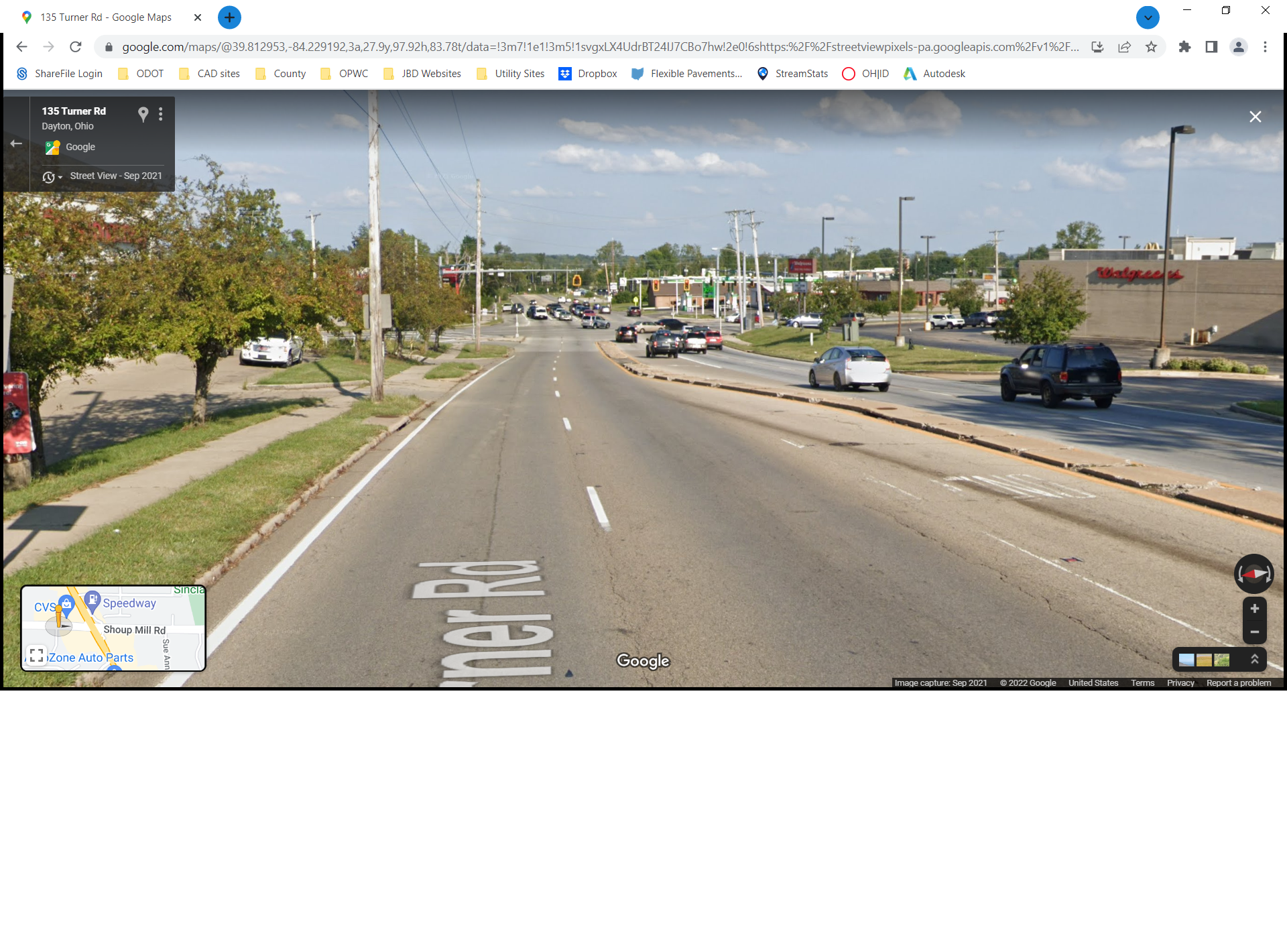 PROJECT CORRIDOR
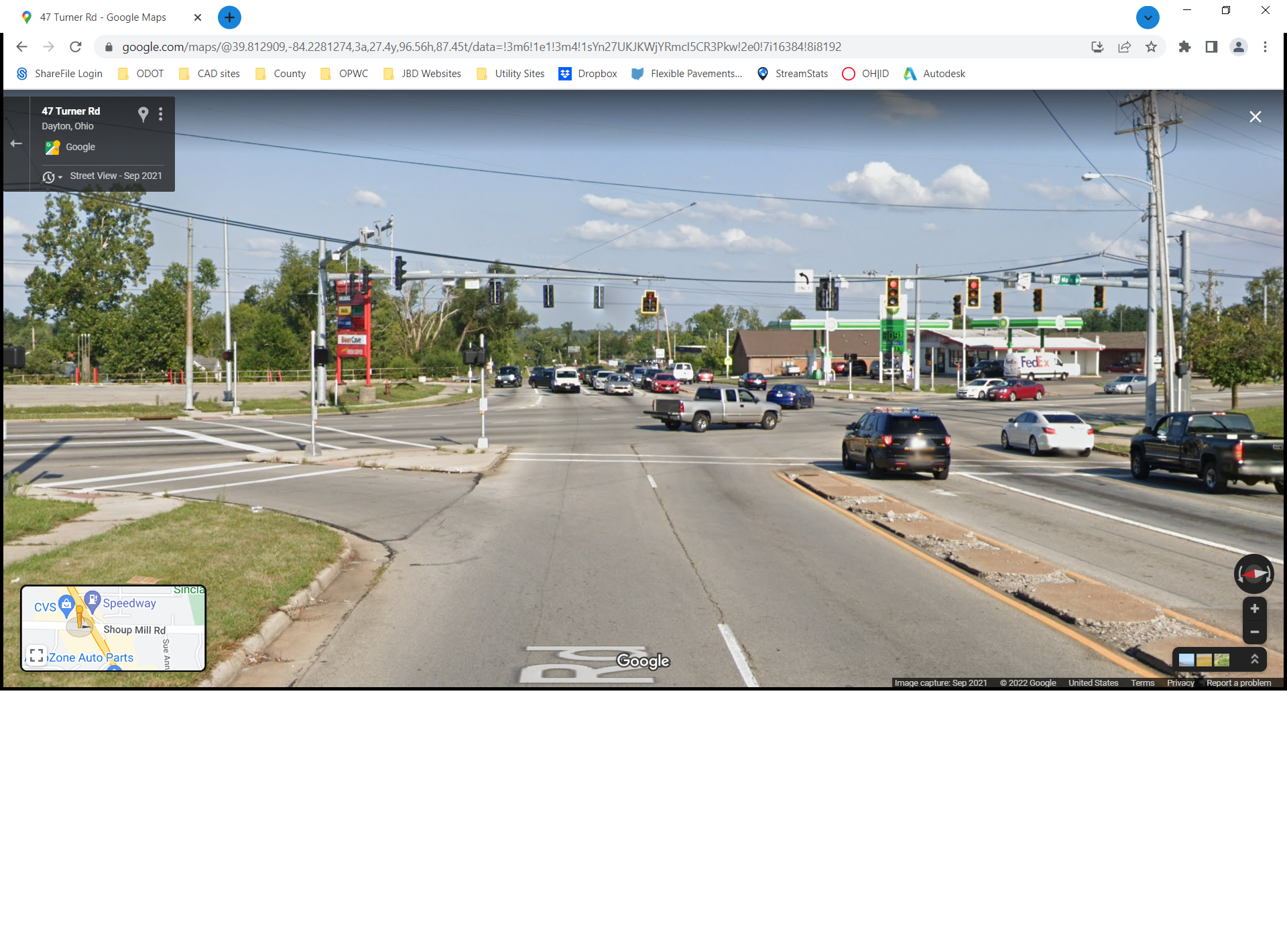 PROJECT CORRIDOR
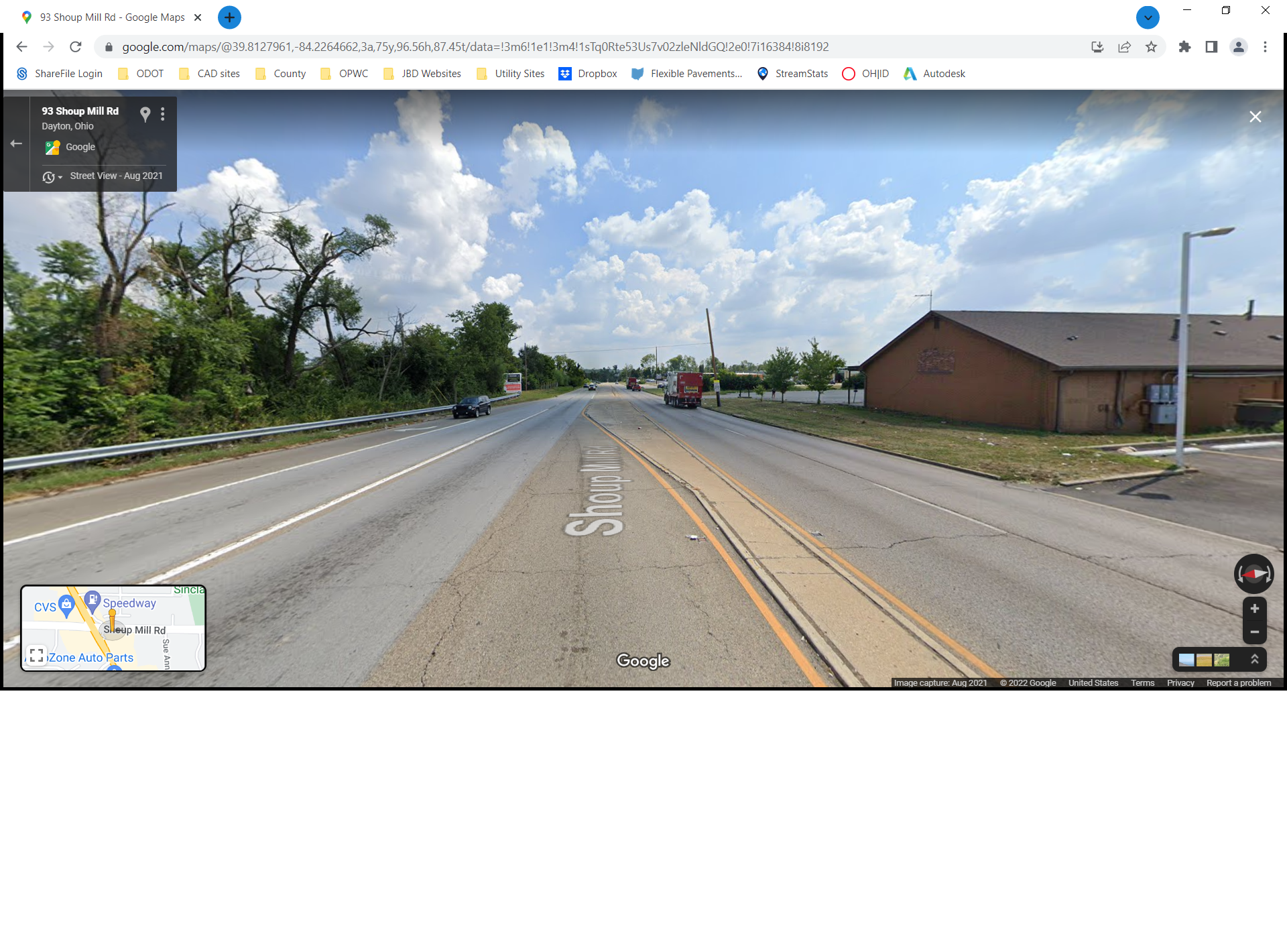 PROJECT CORRIDOR
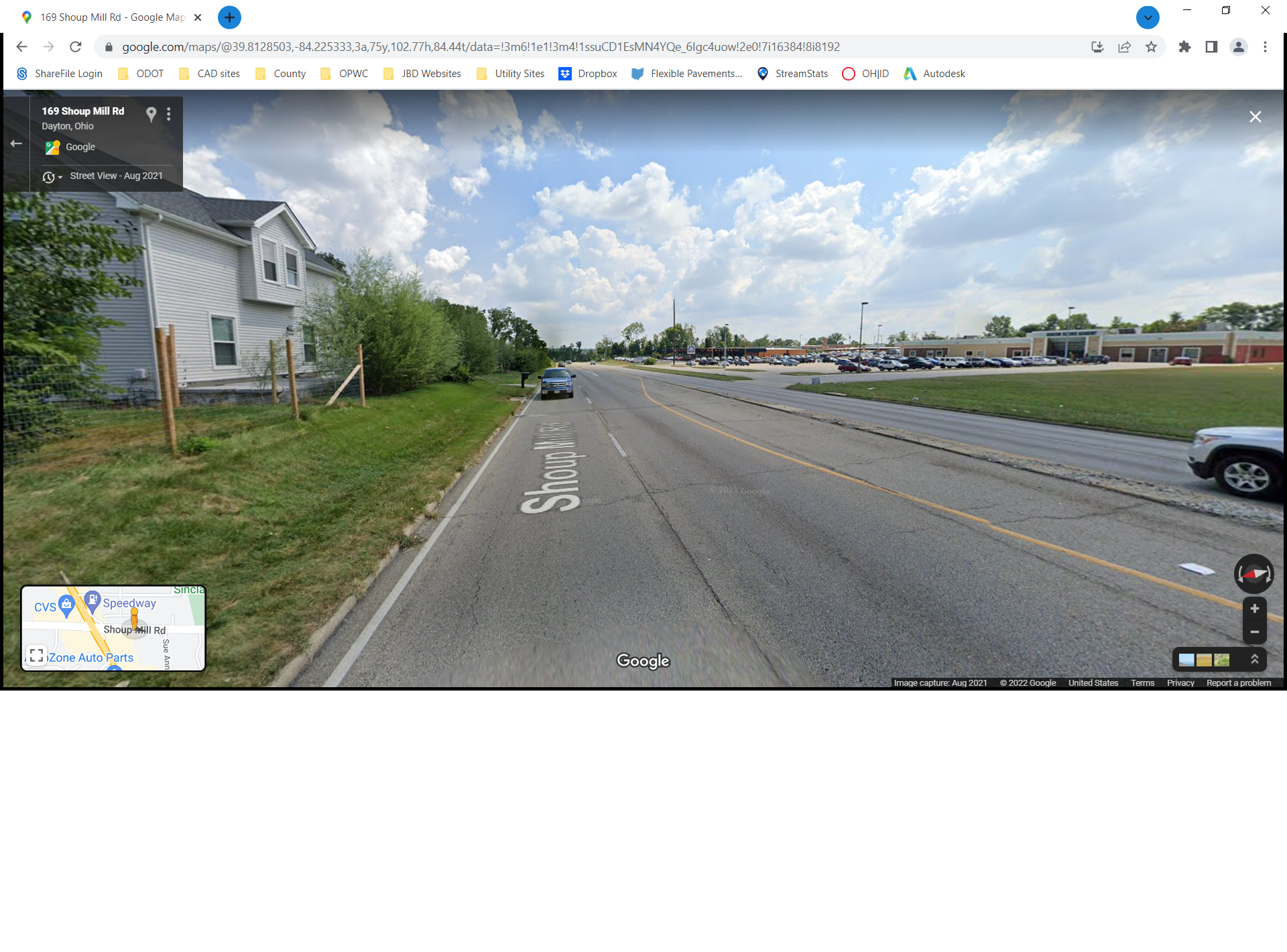 PROJECT CORRIDOR
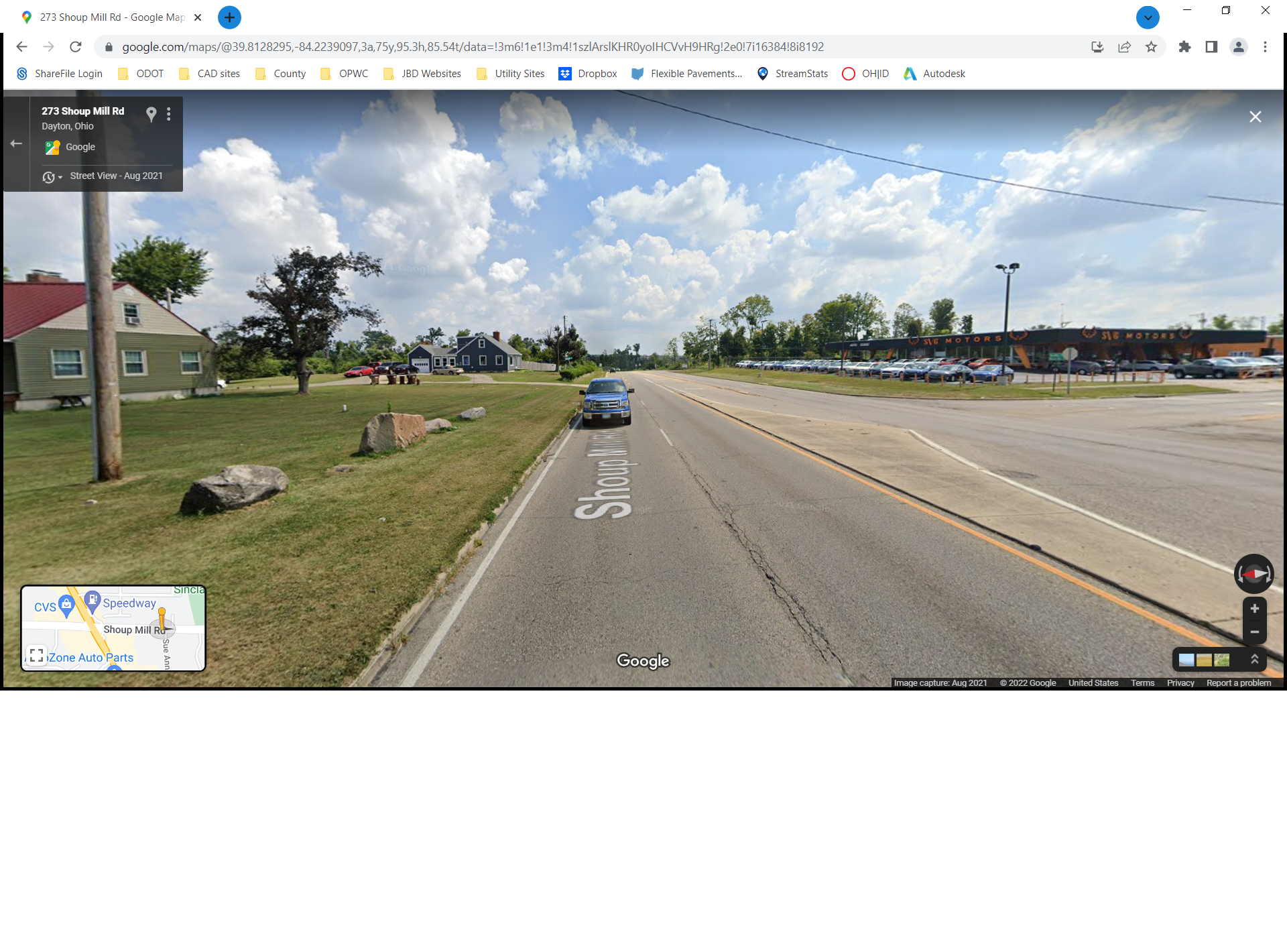 PROJECT CORRIDOR
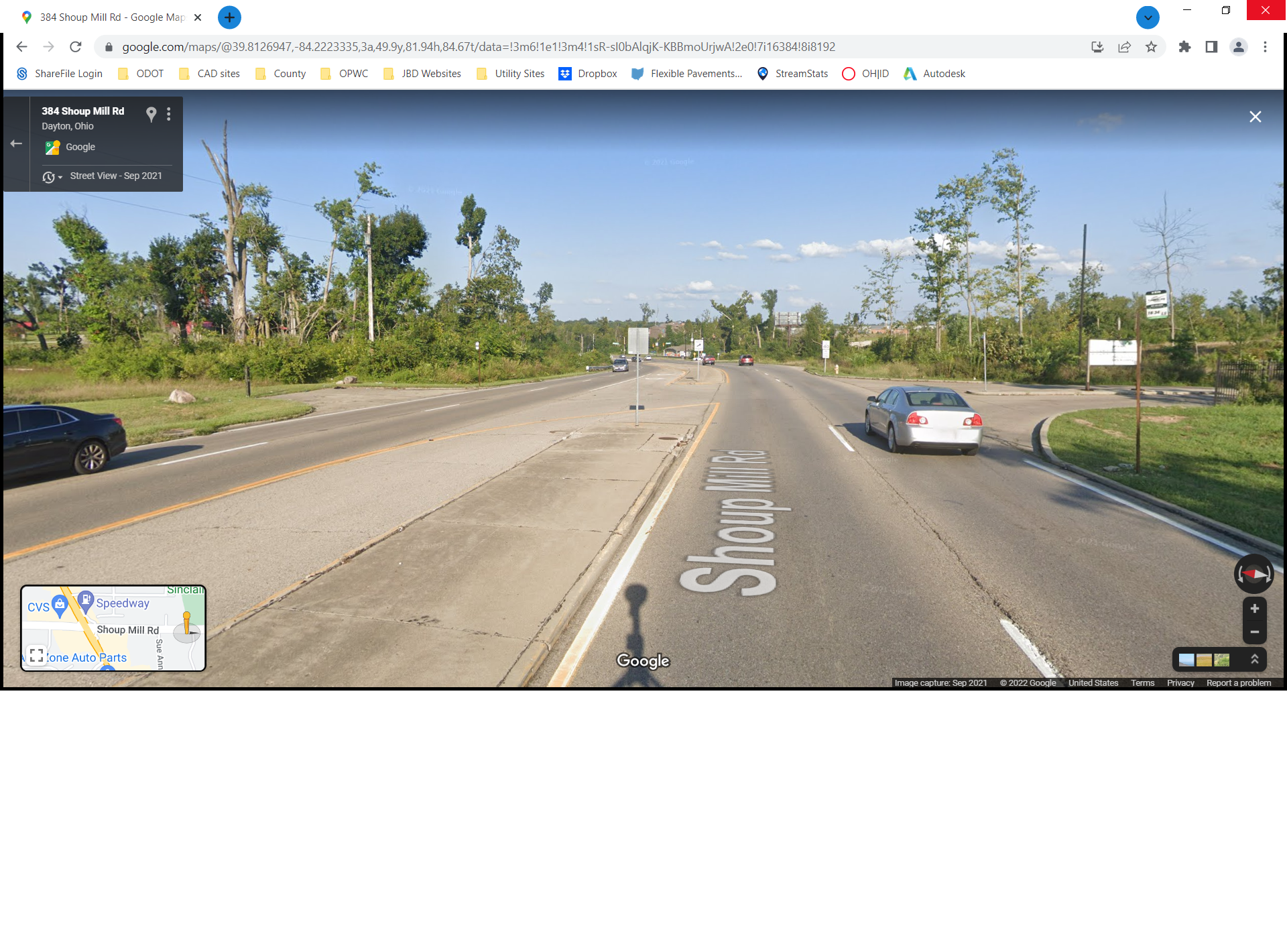 PROJECT CORRIDOR
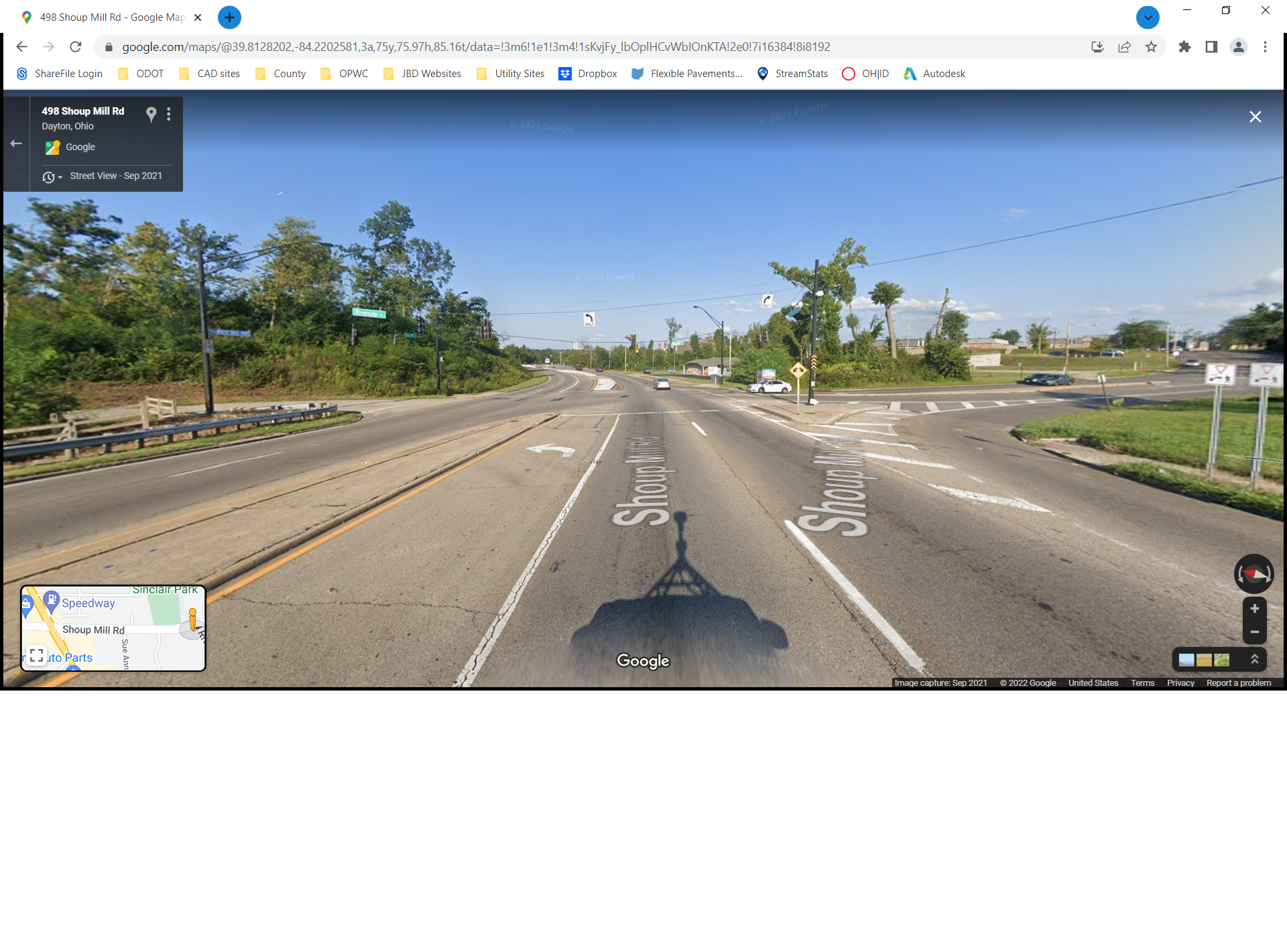 PROJECT CORRIDOR
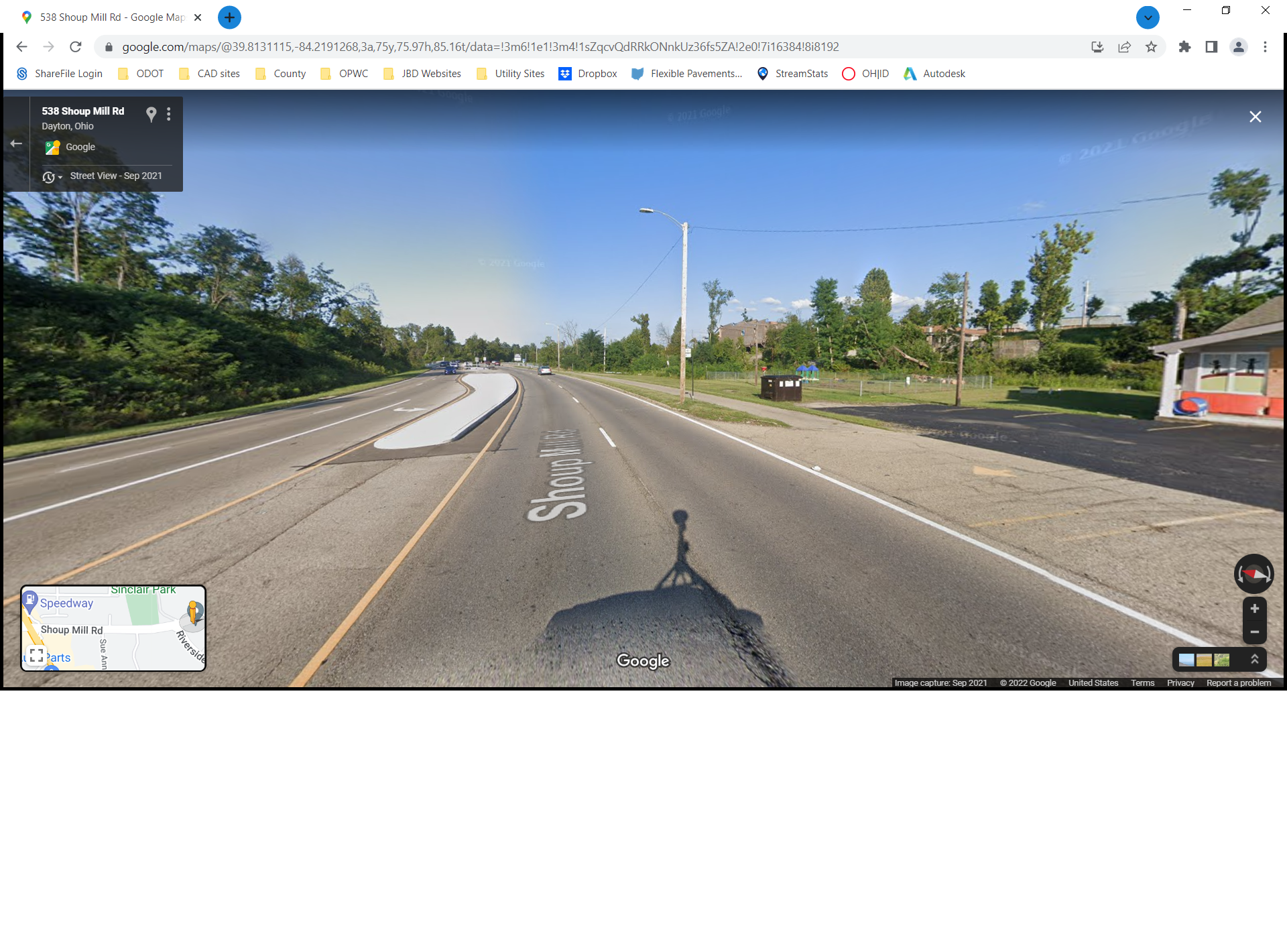 SCOPE OF PROJECT
Replace deteriorated asphalt wearing surface and make repairs to underlying concrete pavement.
Replace crumbling concrete medians
Replace deficient storm sewer catch basins and pipes
Replace existing traffic signal at Riverside Dr. & Shoup Mill Dr. Intersection
Replace structurally deficient bridge and culvert
Rehabilitate structurally deficient bridge
Install sidewalk and shared-use path
EXISTING CONDITIONS – Pavement
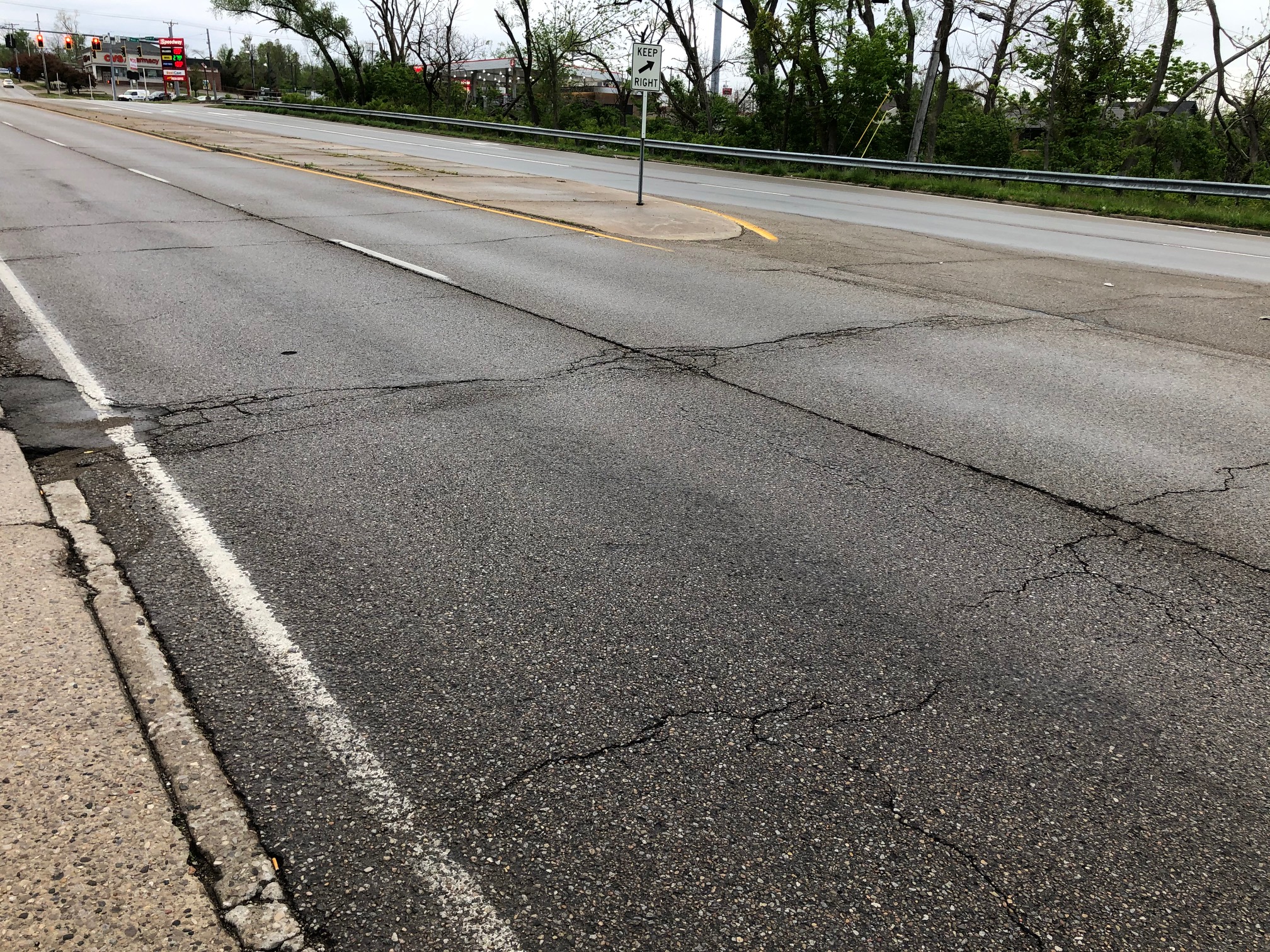 Right: Typical condition of asphalt wearing surface over concrete pavement.  Note rutting (waves) in asphalt wearing surface.

Below: Note raised transverse cracks in asphalt at concrete pavement joint failures
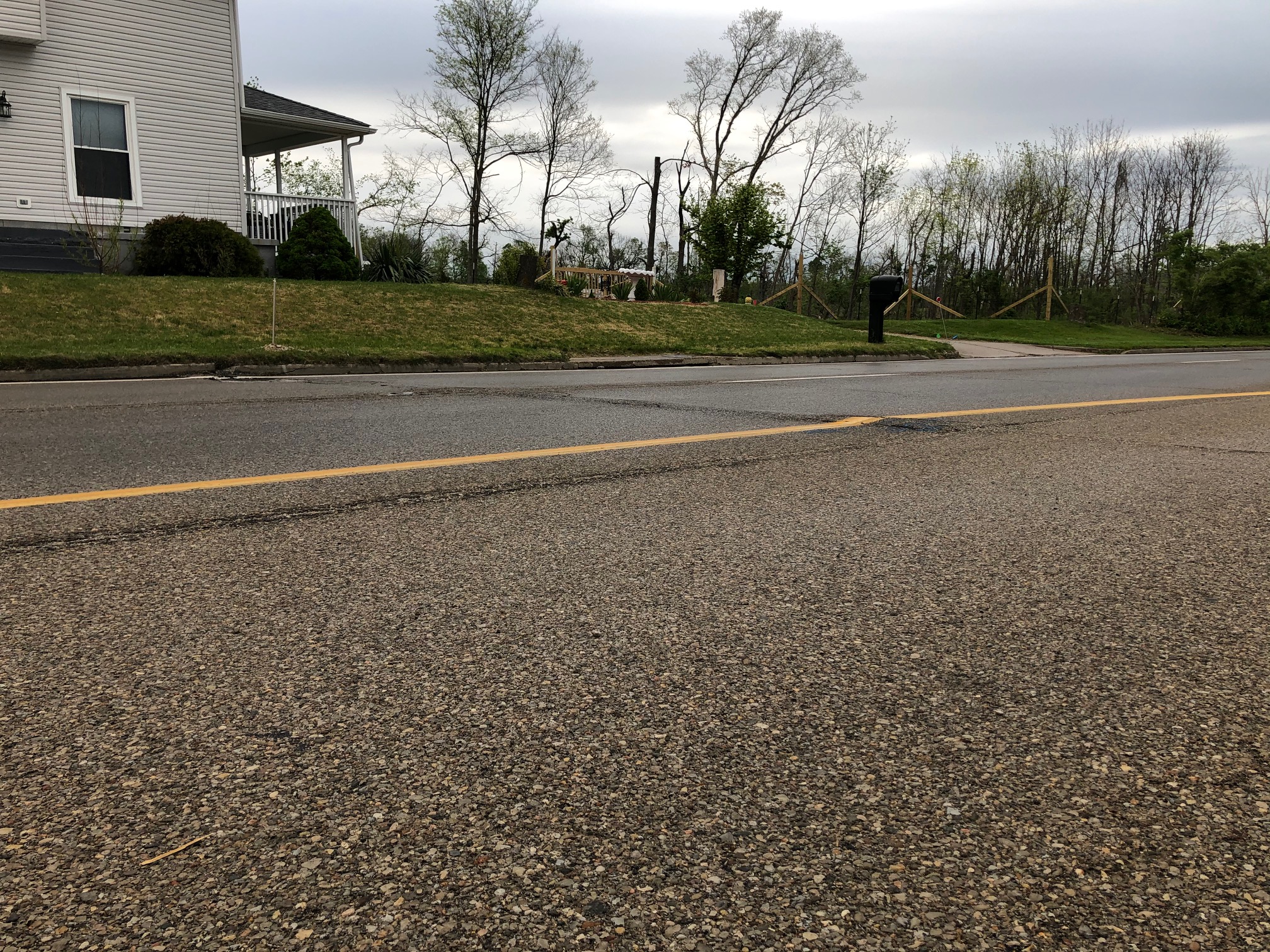 EXISTING CONDITIONS – Medians
Replace existing crumbling medians

Pictures shows typical condition of medians along Shoup Mill Road.
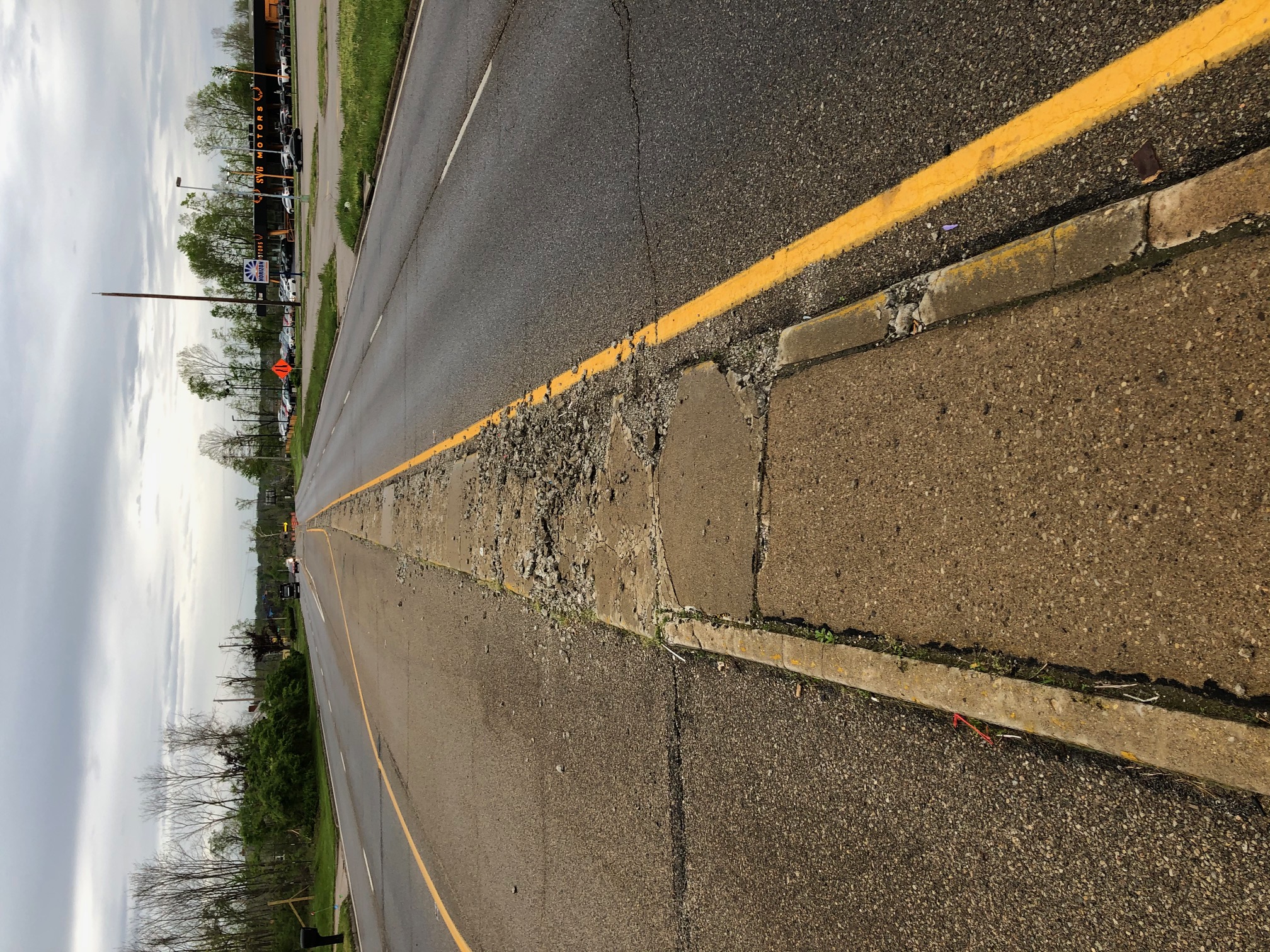 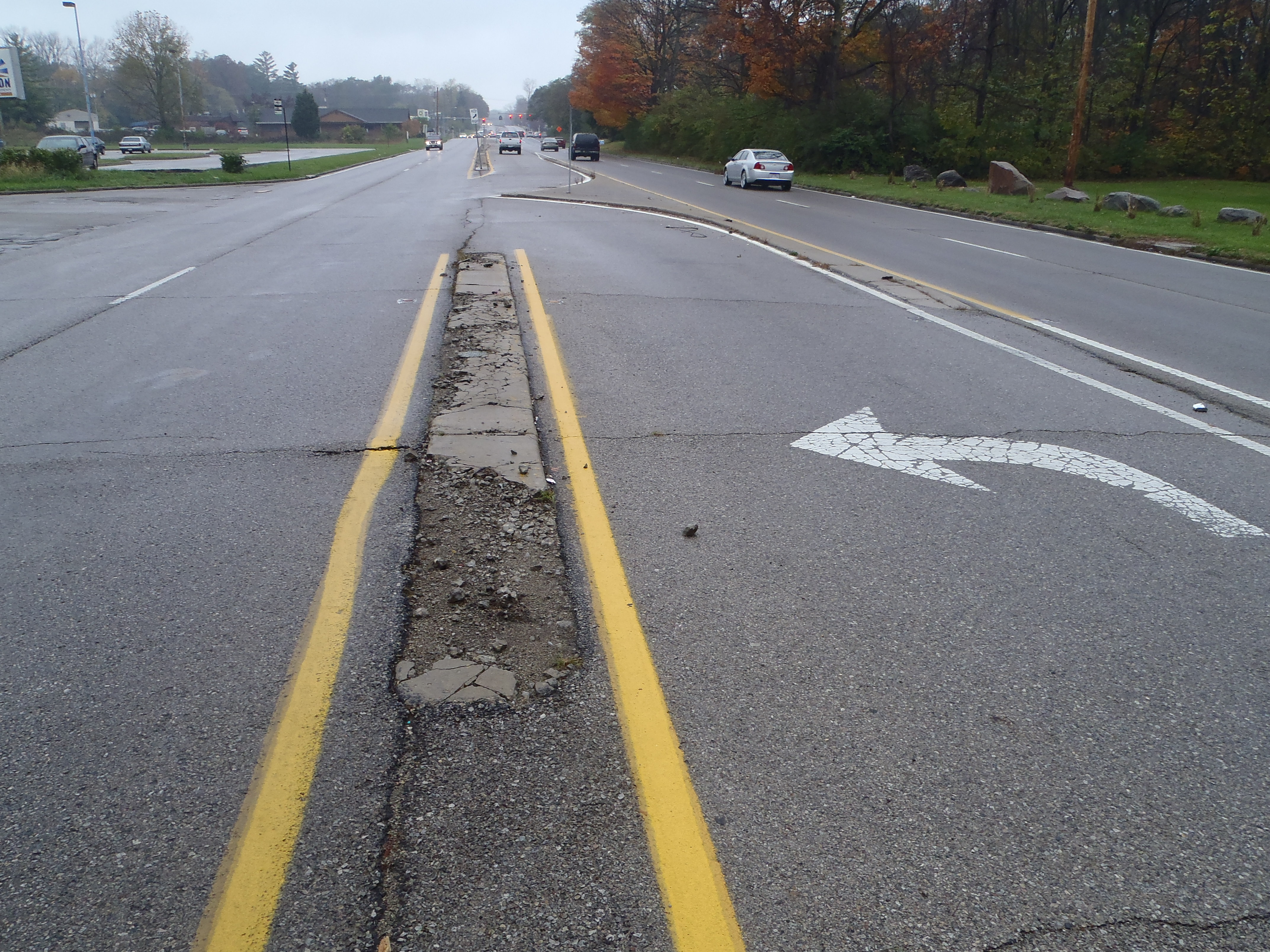 EXISTING CONDITIONS – Storm Sewer
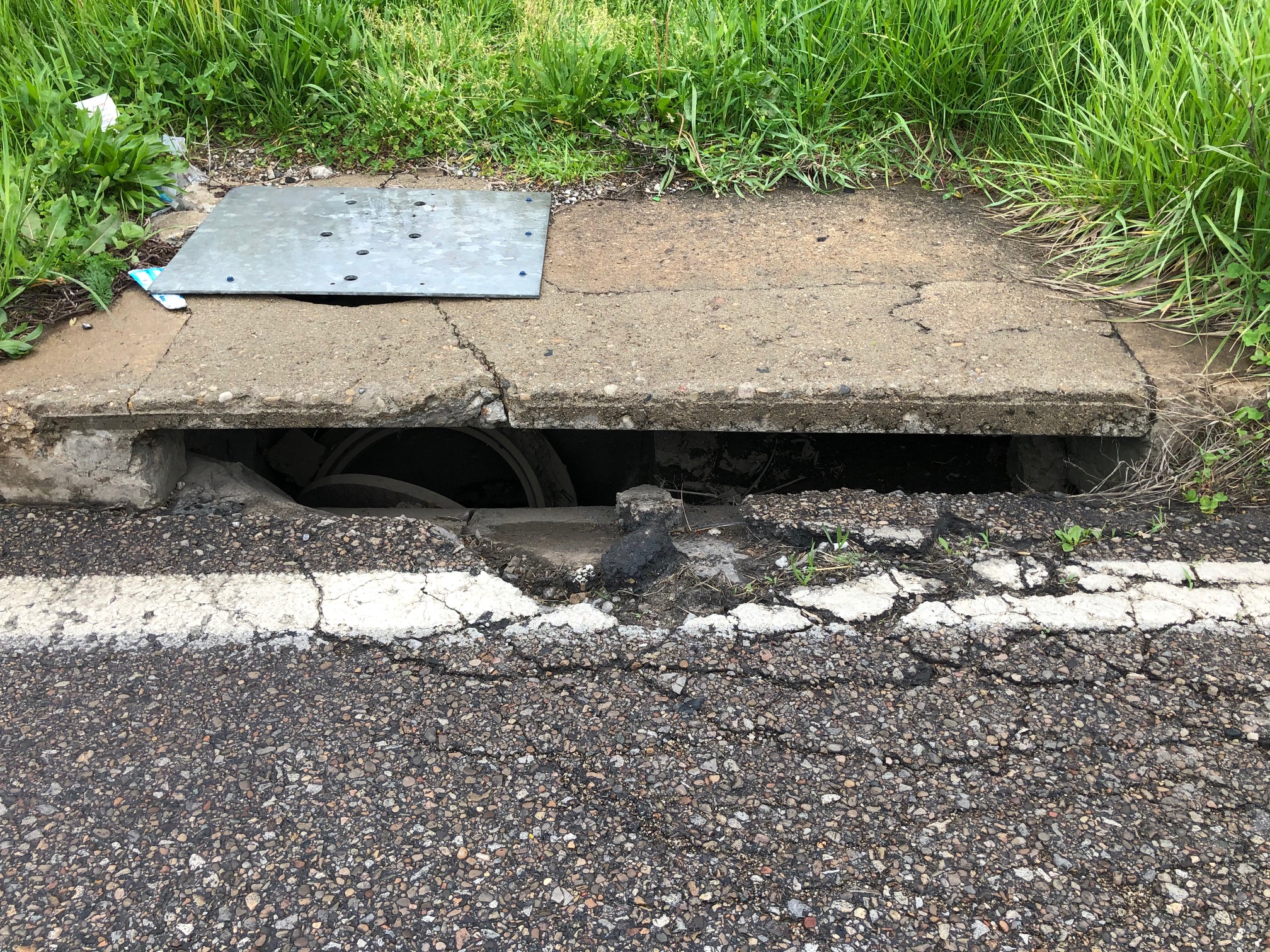 Pictures show typical condition of catch basins along Shoup Mill Road.
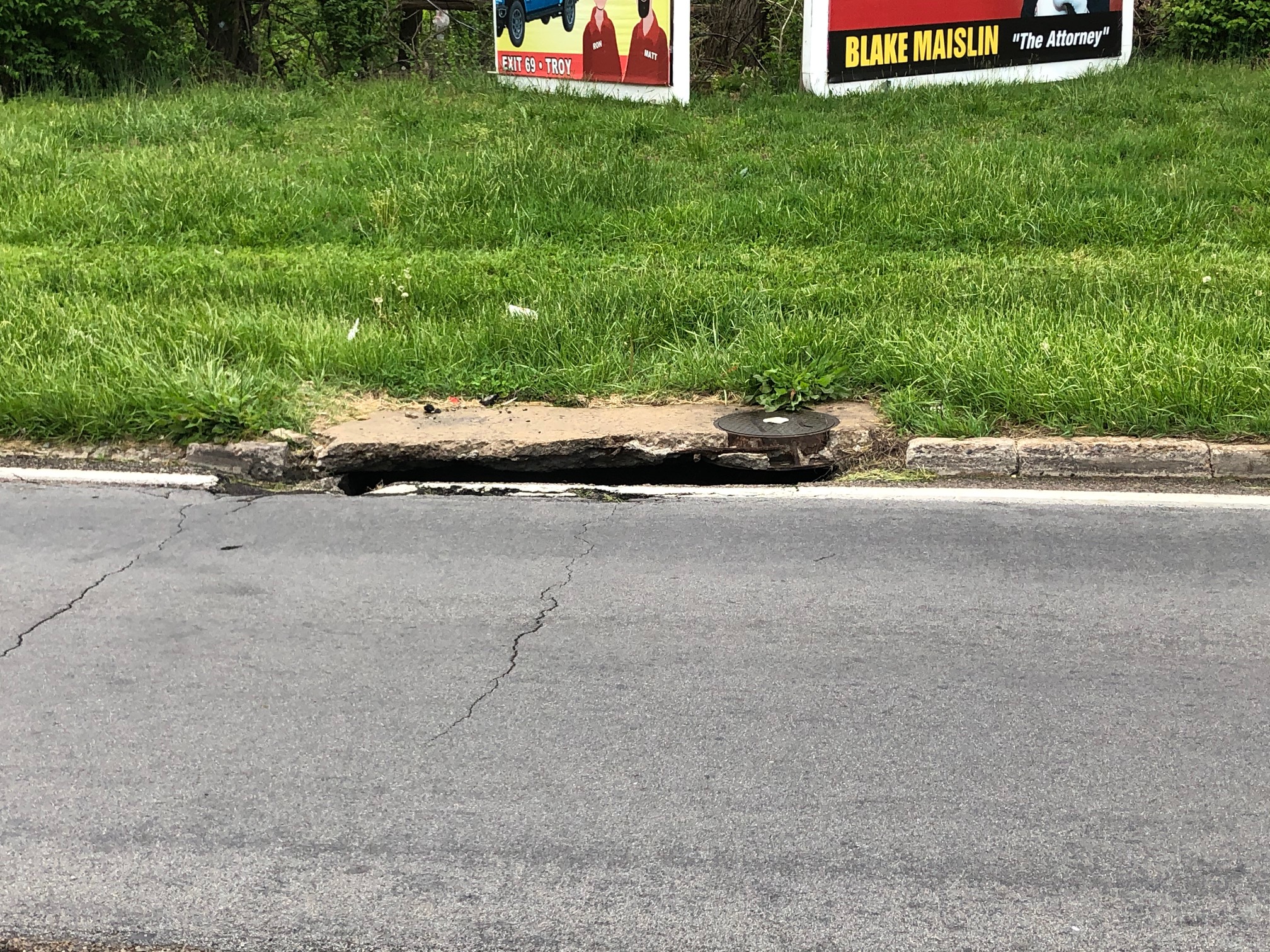 EXISTING CONDITIONS – Traffic Signal
Picture of existing span wire traffic signal at the intersection of Riverside Drive and Shoup Mill Road
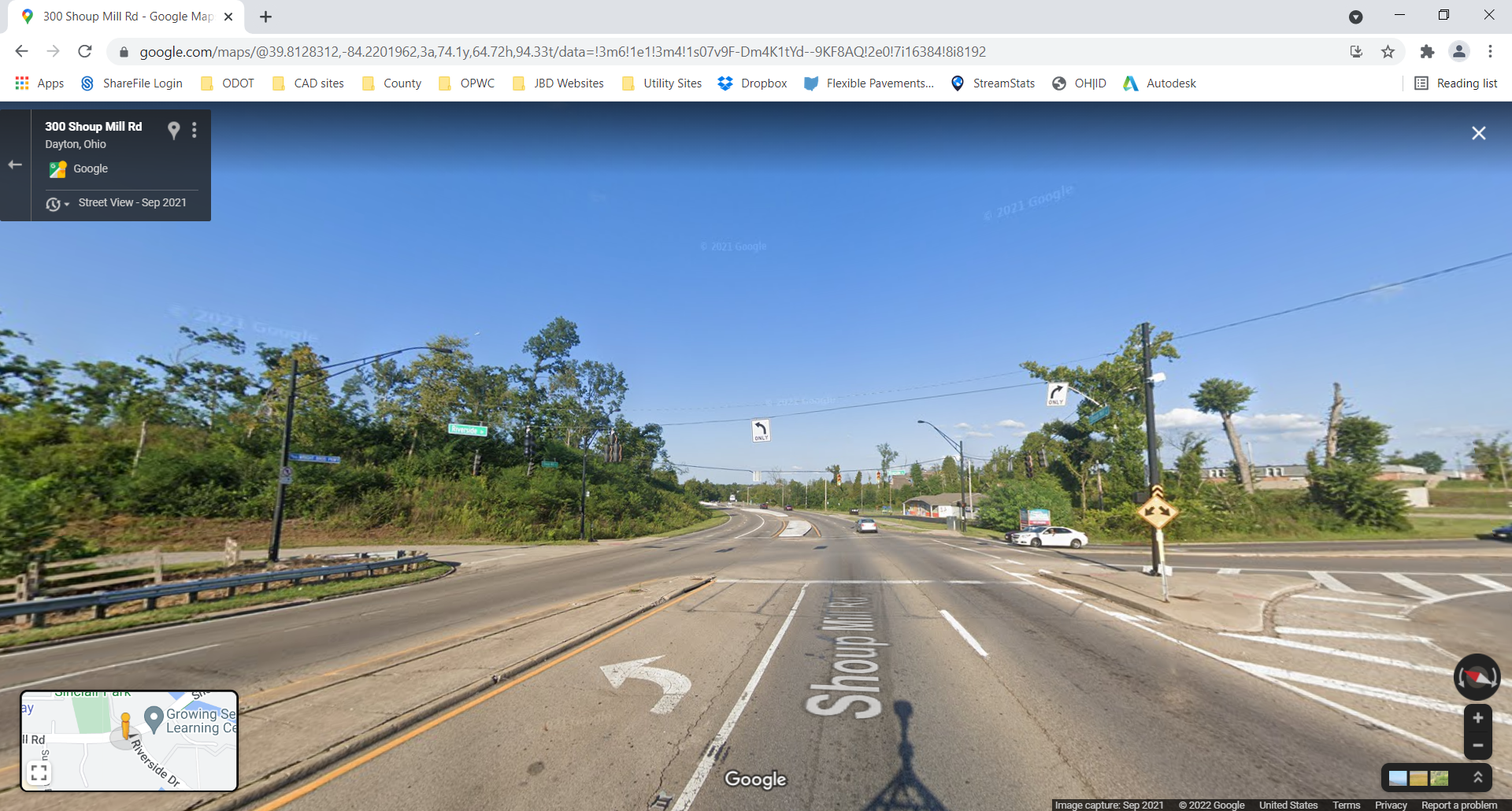 EXISTING CONDITIONS – Bridge & Culvert
Picture existing culvert 200 feet west of the intersection of Riverside Drive and Shoup Mill Road.
Structurally deficient culvert with a general appraisal rating of 4 out of 9.  The general appraisal  is a numerical value that represents a structures overall condition.
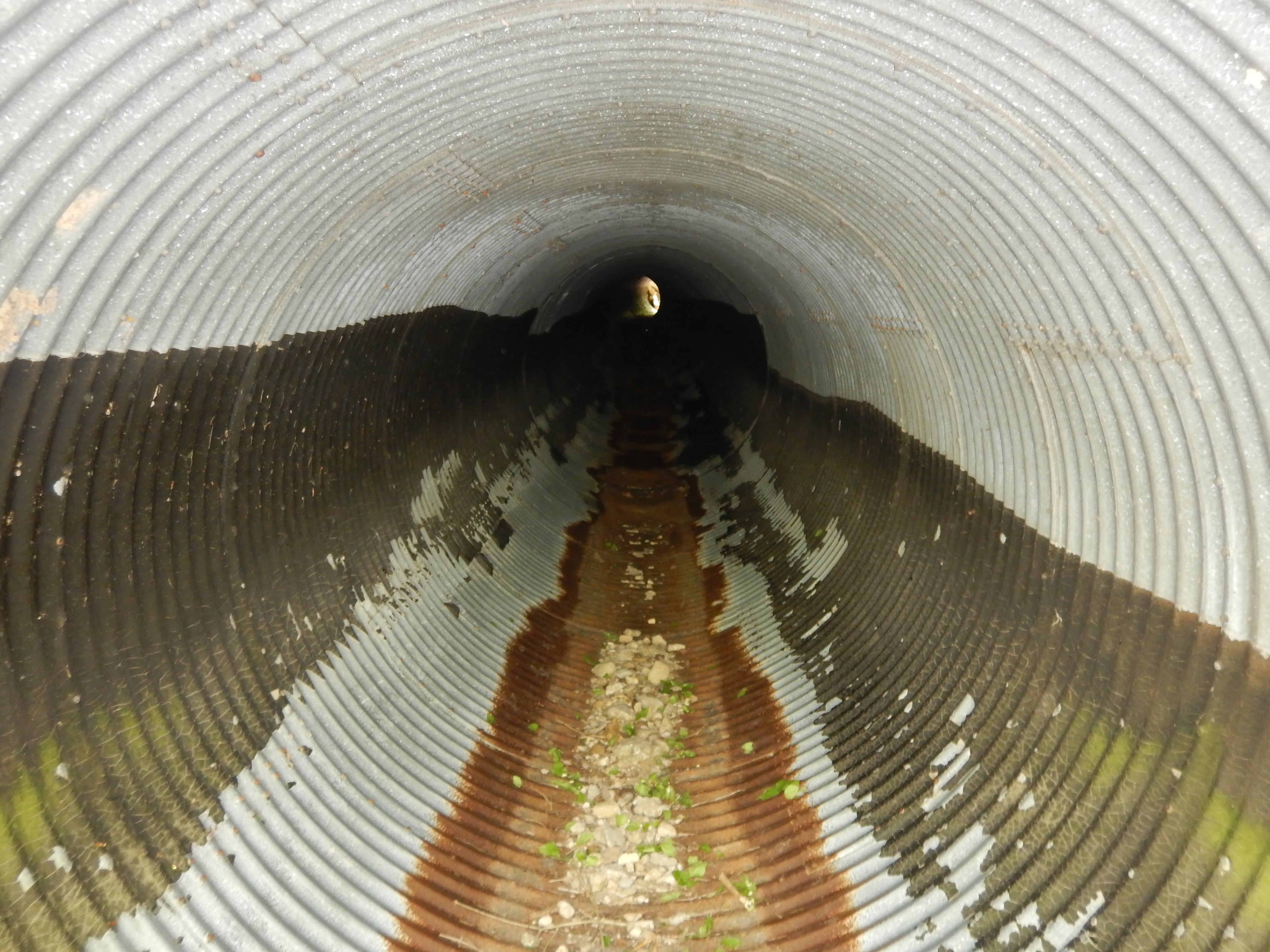 EXISTING CONDITIONS – Bridge & Culvert
Picture existing bridge under the intersection of Riverside Drive and Shoup Mill Road.
Structurally deficient bridge with a general condition rating of 4 out of 9
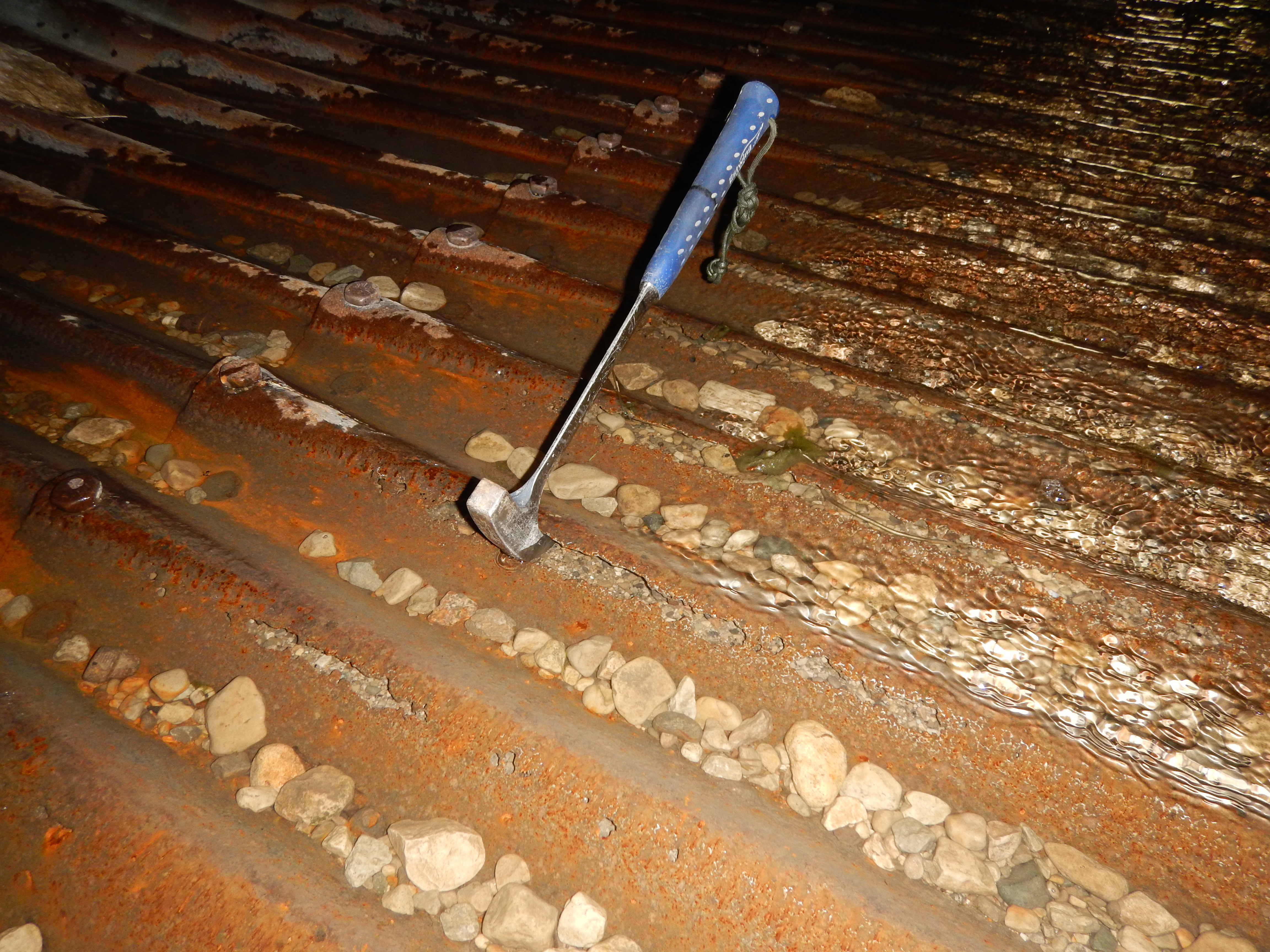 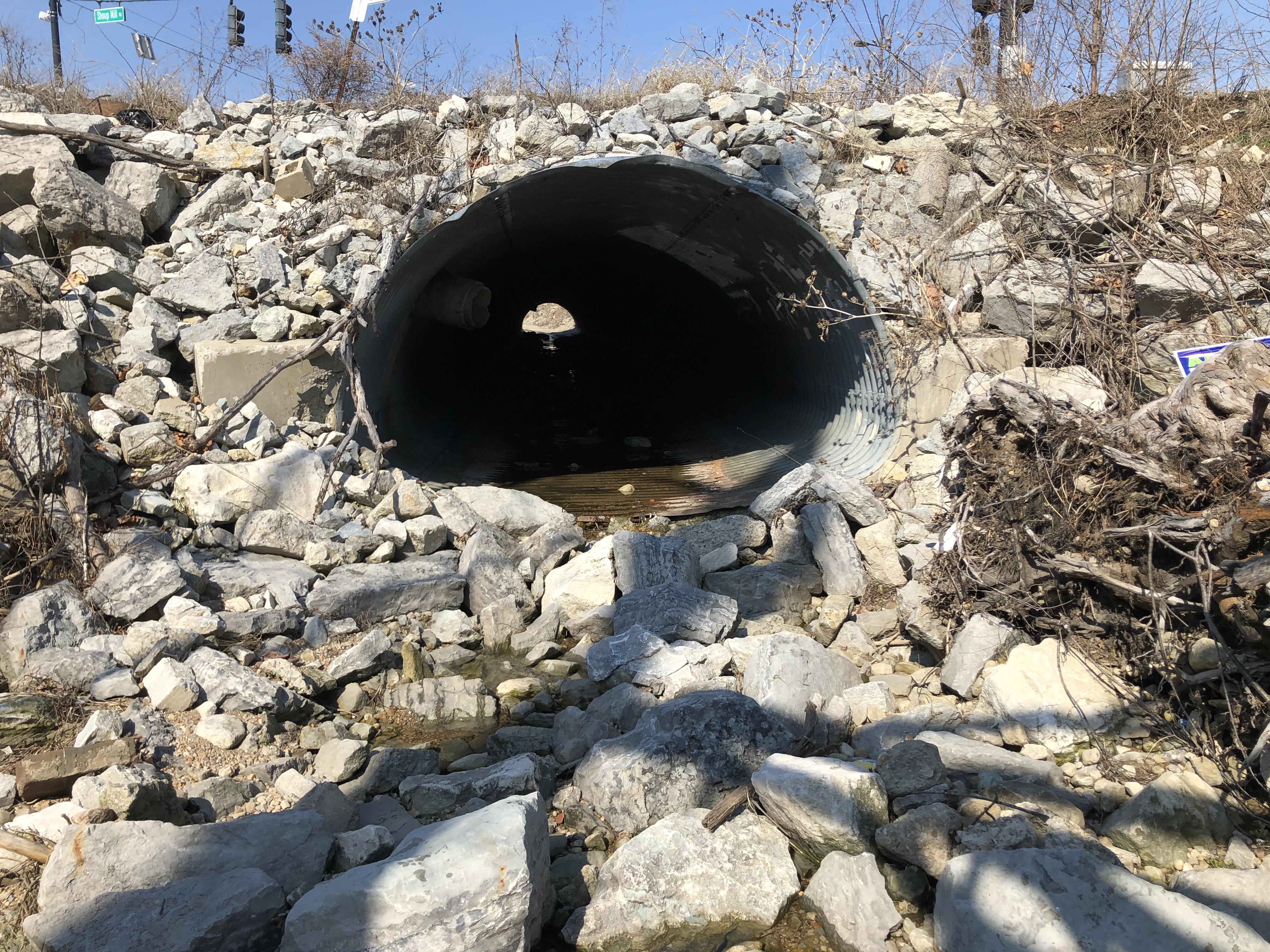 EXISTING CONDITIONS – Bridge & Culvert
Picture existing bridge immediately adjacent to the SR 48 & Shoup Mill Road intersection.
Structurally deficient bridge with a general condition rating of 2 out of 9
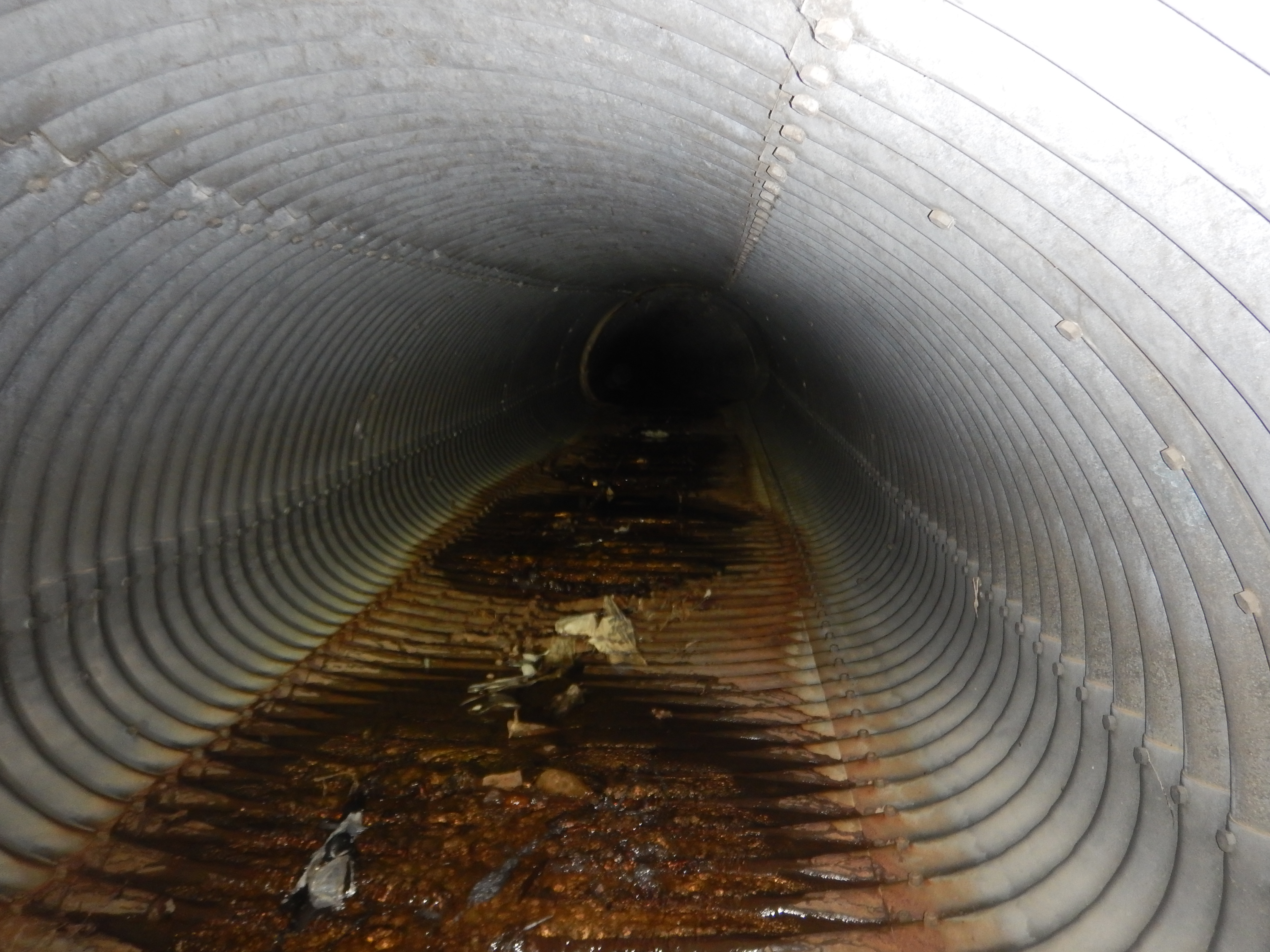 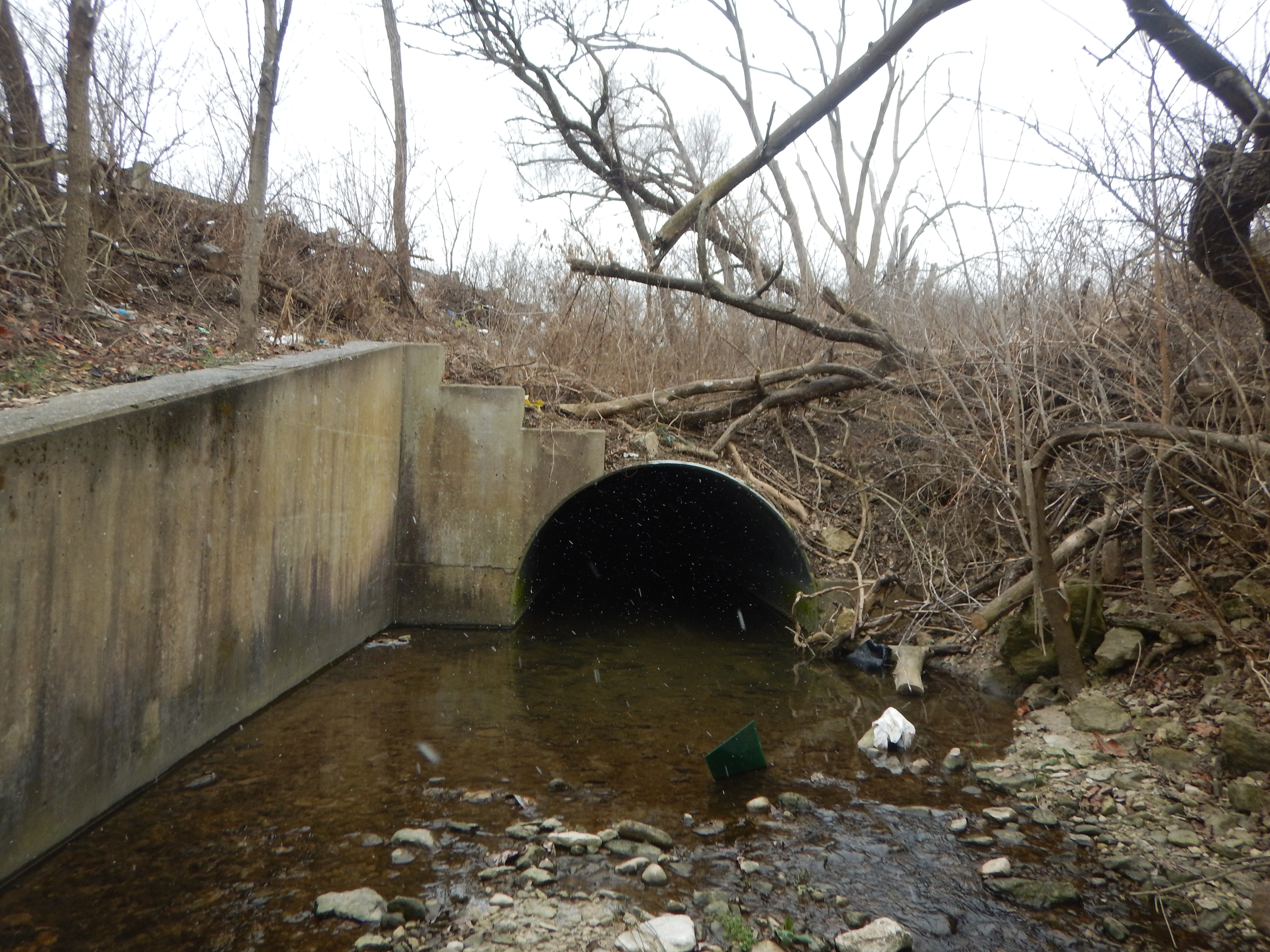 EXISTING CONDITIONS – Pedestrian & Bike Facilities
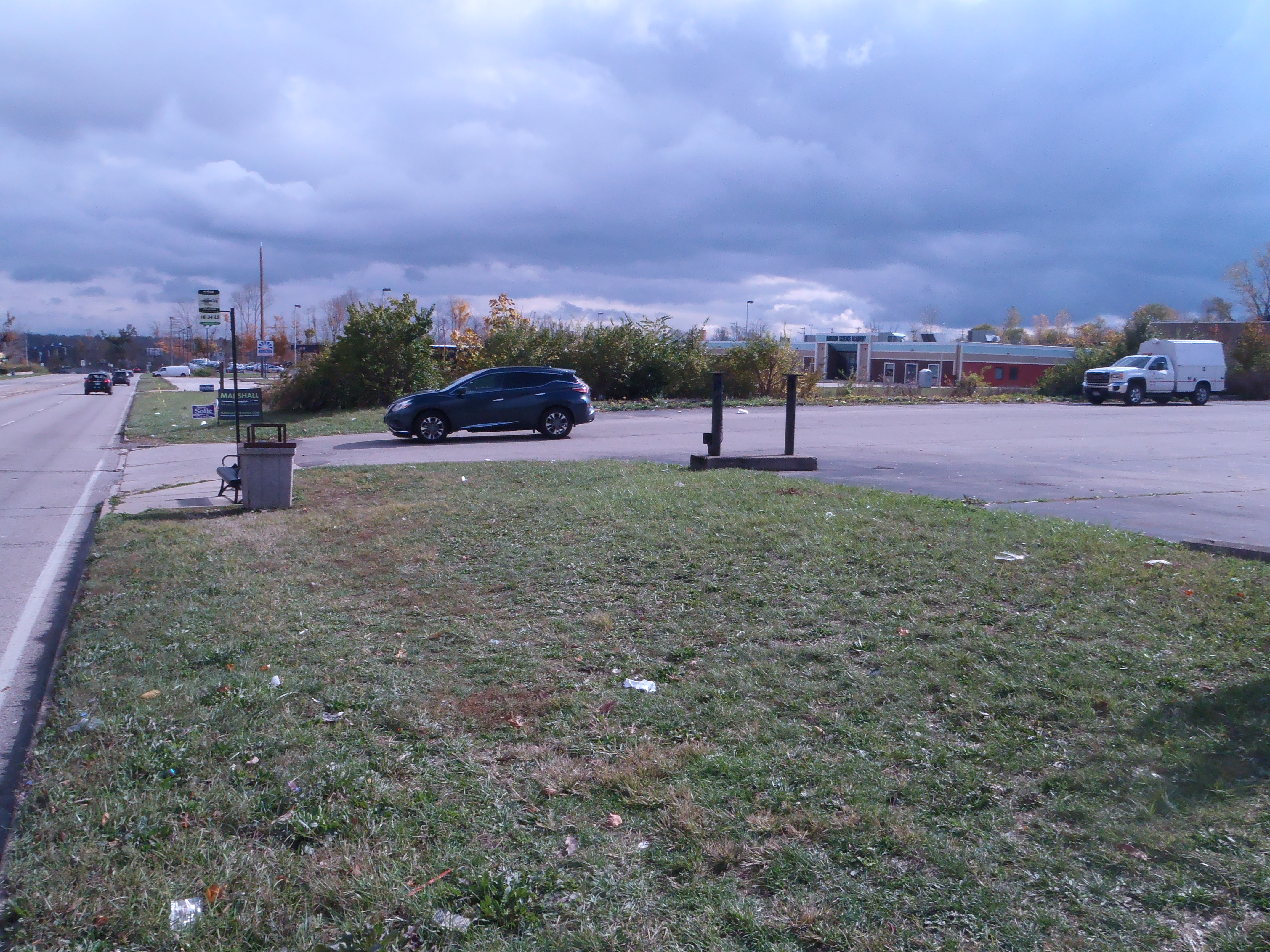 Picture to the right: Existing RTA stop with no adjacent pedestrian or shared-use path facility.  Said stop is located adjacent to Horizon Science Academy.
PROPOSED RIGHT-OF-WAY
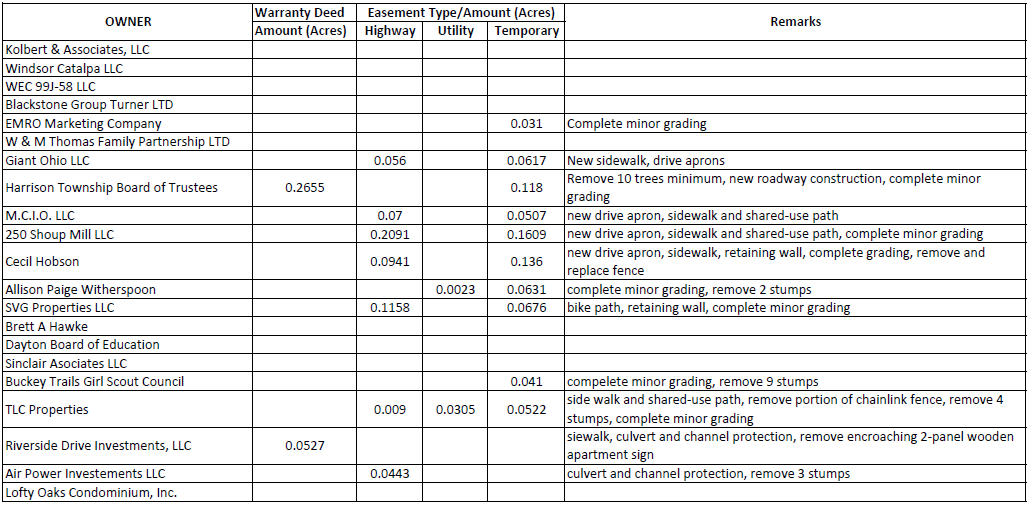 Warranty Deed = 0.3182 Acres				Standard Highway Easement = 0.5983 Acres
Storm or Sanitary Sewer Easement = 0.0328 Acres		Temporary Easement = 0.7822 Acres
PROJECT COSTS AND FUNDING
Design Engineering                     $666,640
Construction							   $4,290,000

Cost of easements to be determined by real estate appraisals


Federal Grant through MVRPC will cover $2,693,404 eligible project costs.

Will pursue Ohio Public Works Commission funding.
PROJECT SCHEDULE
Right-of-Way Acquisition			September 2022 – August 2023

Utility Relocation						September 2022 – March 2024
						
Construction 							March 2024 – May 2025
Detour Routes
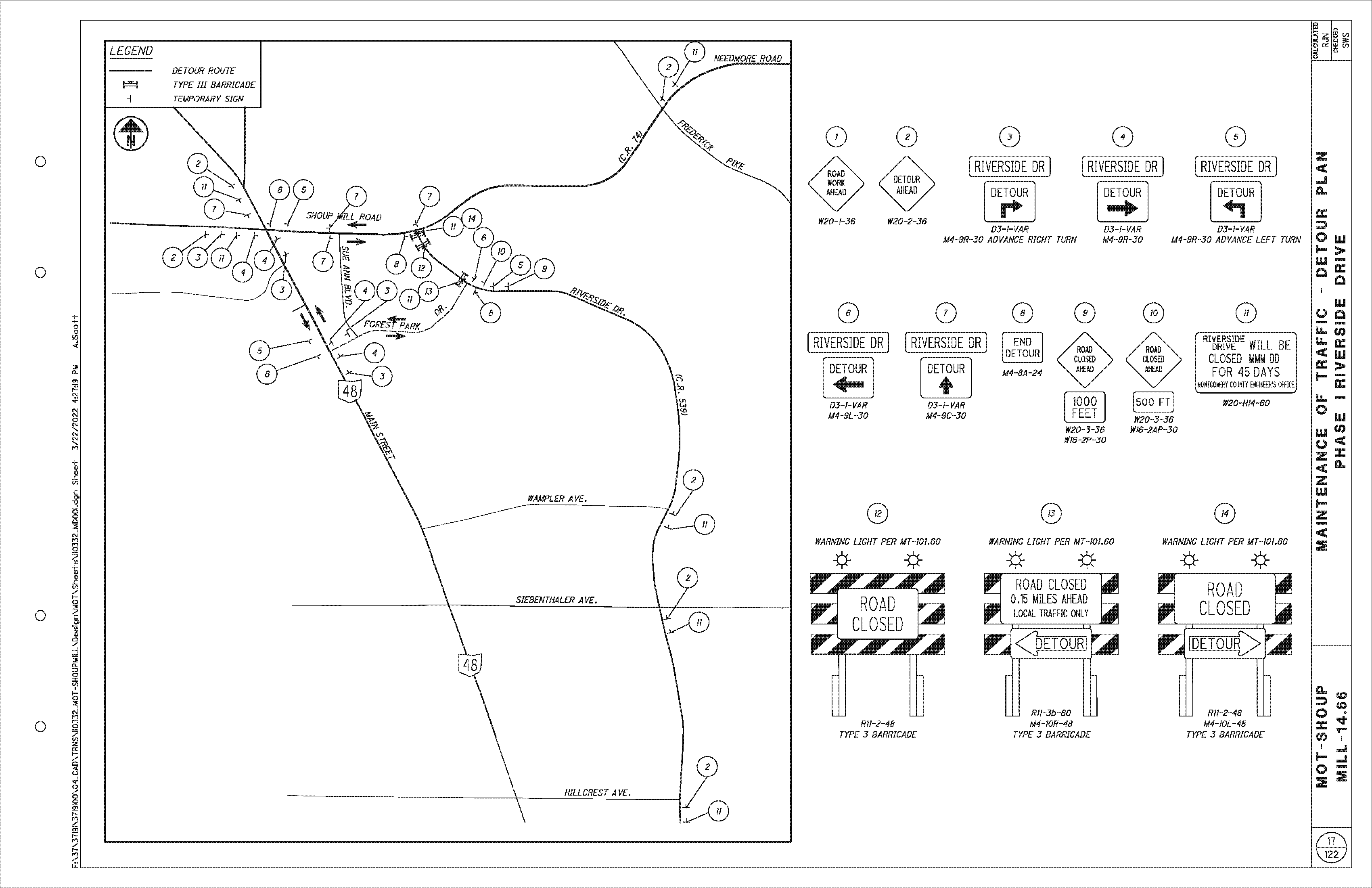 Traffic will be maintained on Shoup Mill Road and Sue Ann Blvd during the project
QUESTIONS?